Millennium High SchoolAgenda Calendar
10/7/16
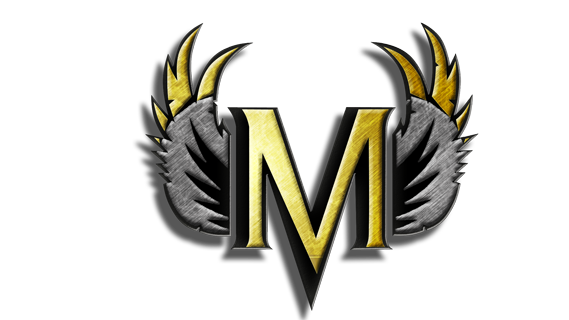 “You are always responsible for how you act , no matter how you feel. Remember that.” 
— Anonymous
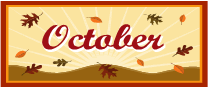